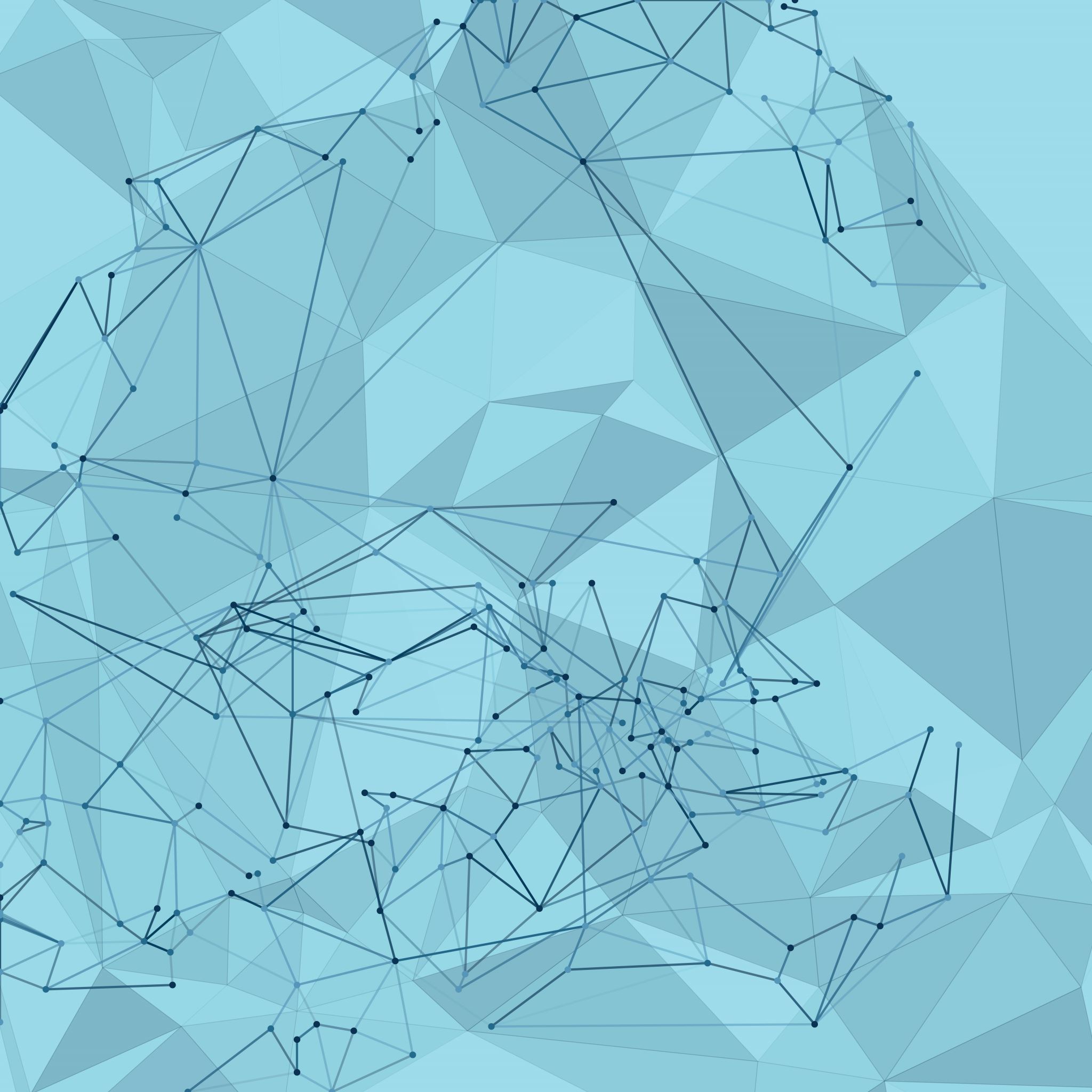 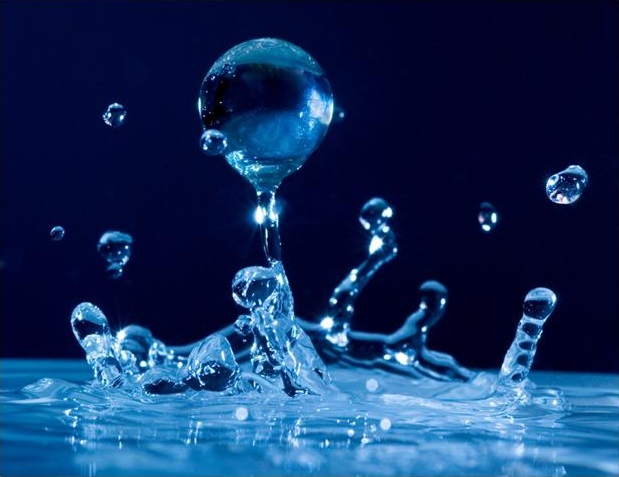 Droplet Impact Modelling
By Joseph Anderson
With Supervisor:
Lennon Ó’Náraigh
UCD School of Mathematics & Statistics
July 2024
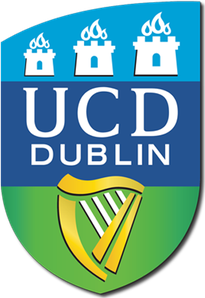 Contents
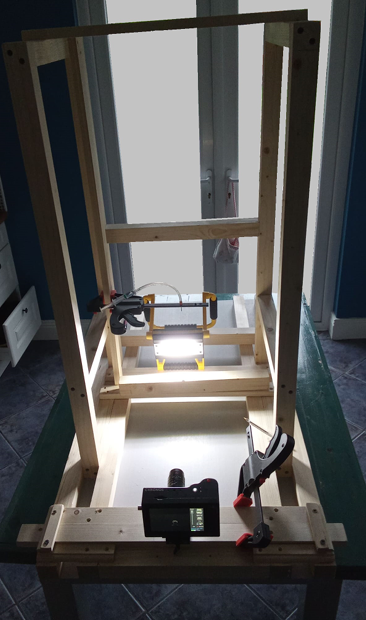 During the presentation I’m going to discuss:
Why we study droplet impacts?
Past work that has been carried out by students.
Main aims of my project.
Experiment I carried out. 
Some theory behind how the OpenFoam simulations work. 
Set-up of my simulation. 
Show previous students' simulations. 
Talk about the Sonic HPC. 
Go into my simulations. 
Briefly talk about the maximum spreading. 
Summarise what we achieved and how it could be furthered.
Experimental setup
Why study droplet impacts?
Droplet impacts have a large range of practical applications such as:
Ink-jet Printing
Crop Spraying
Forensic Science
The understanding of droplet behaviour can help to produce high-resolution prints without irregularities.
Researching droplet impacts can improve the efficiency of spraying fertilizer on crops.
The analysis of blood stains could reveal useful information about the previous conditions of a crime scene.
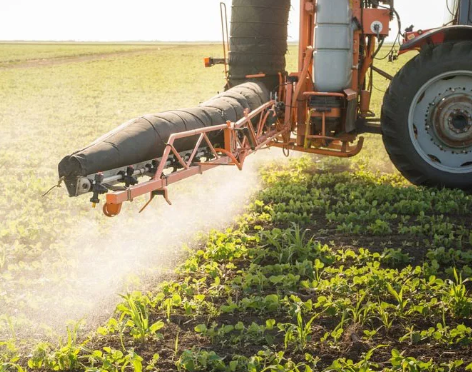 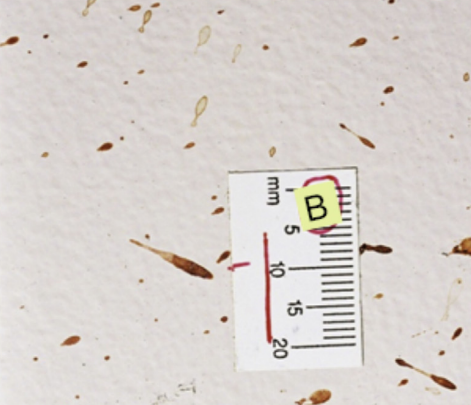 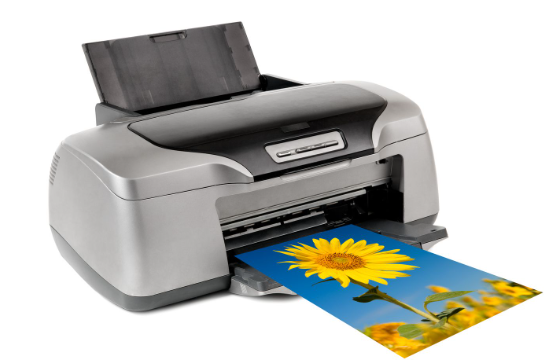 Introduction
Contact Angles
Previous Work
Previous students have completed projects involving droplet impacts.
Conor Quigley (Bsc 23/24)
Constructed a 3D simulation of a water droplet impacting a surface. 
Compared the model qualitatively with results from an experiment. 
Looked at the time dependence of the initial spreading of the droplet.
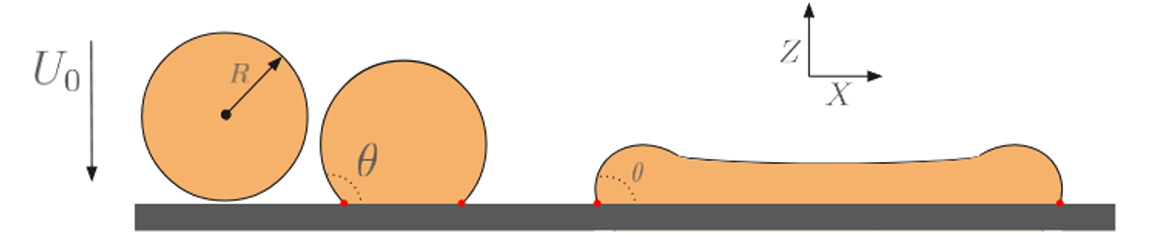 Project Aims
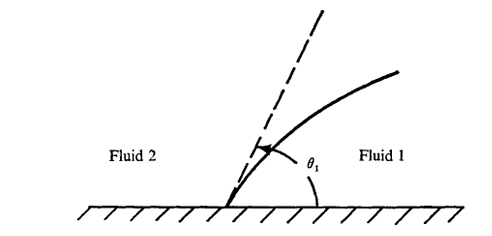 Contact angle example
Experiment Setup
Syringe and nozzle
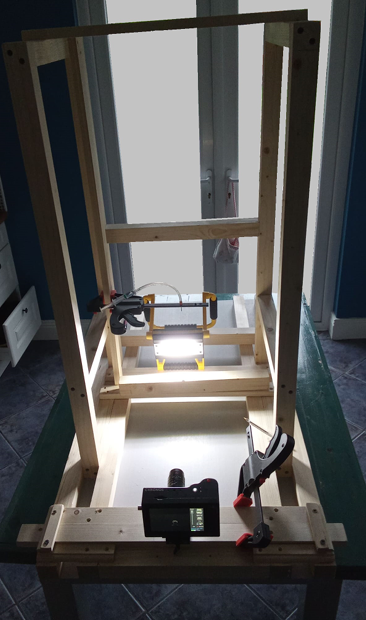 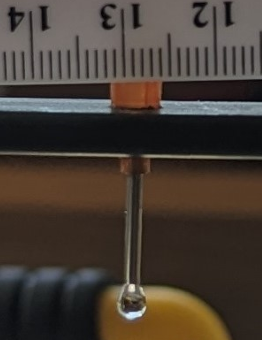 The setup was extremely simple, consisting of a wooden jig which held a high-speed camera level to a smooth aluminum plate. 
A wooden strut held a syringe and nozzle which allowed for the careful dropping of single droplets. 

A light source was held behind the droplet in order to improve the visibility of the droplet seen below.  This lead to improved edge detection in Matlab.
Smooth Plate
High Speed Camera
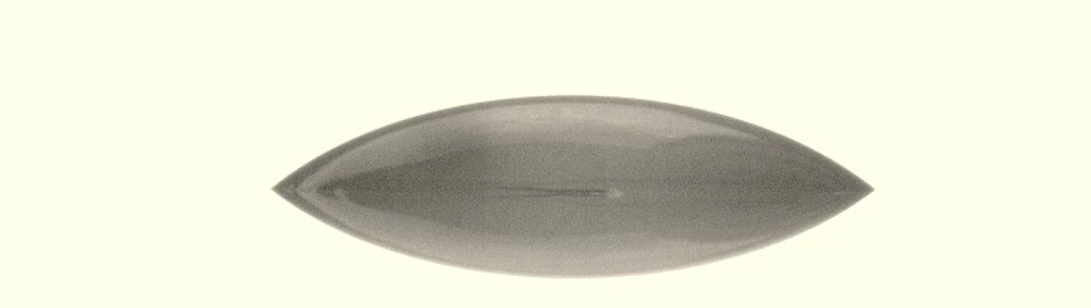 Experimental setup
Edge Processing
I used an in-built edge detection method in Matlab to find the edge of the droplet in each frame in a video taken by the high-speed camera. 
The edge is initially processed as the below image.
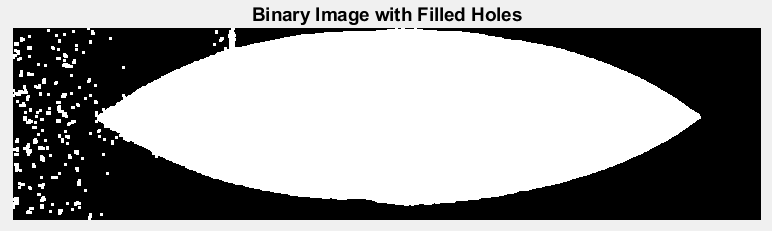 Then the outside points are removed, and the edge is smoothed to create a well-defined boundary. 
This boundary can be imported into Python.
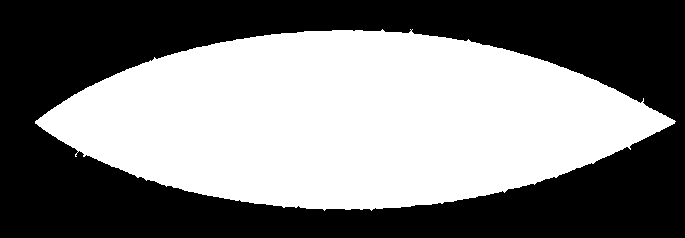 Contact Angle
Now that we have this boundary, a range of polynomials with different degrees are fitted to each side of the droplet.
The root-mean-square error is calculated for each degree and the polynomial with the lowest root-mean-square error is used.  
The tangents to these curves are found meaning that the contact angle can be calculated easily at each frame.
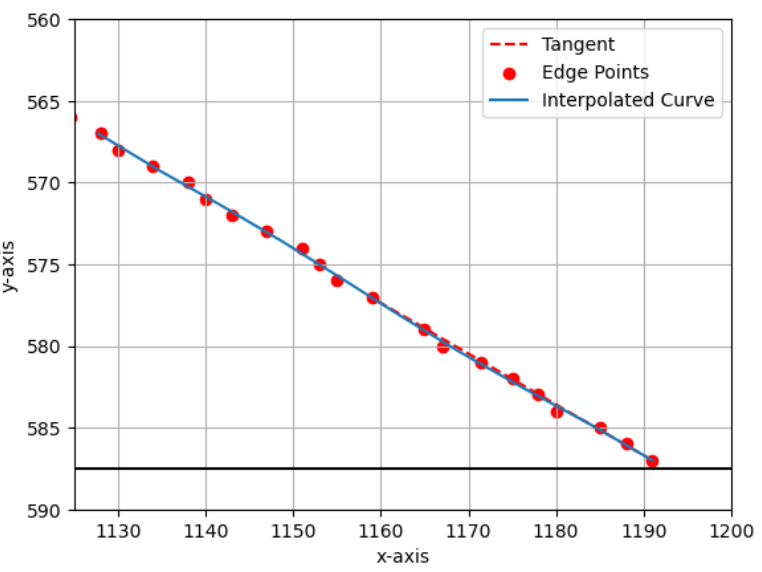 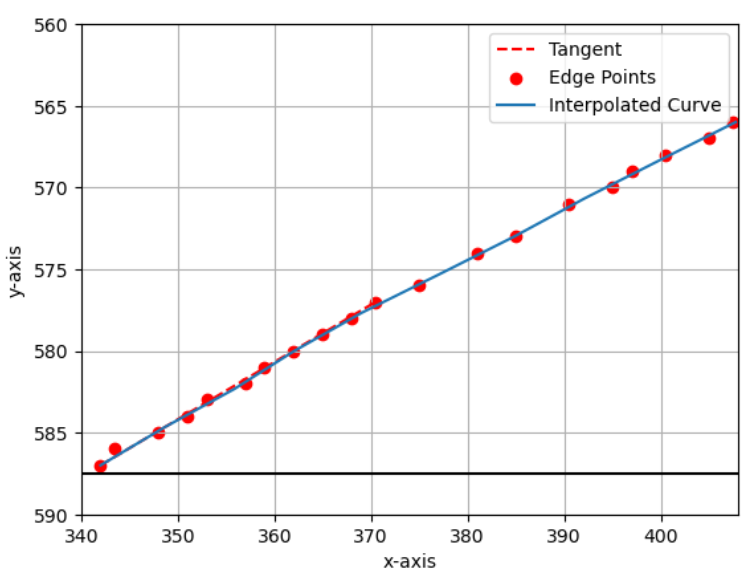 Contact Angle
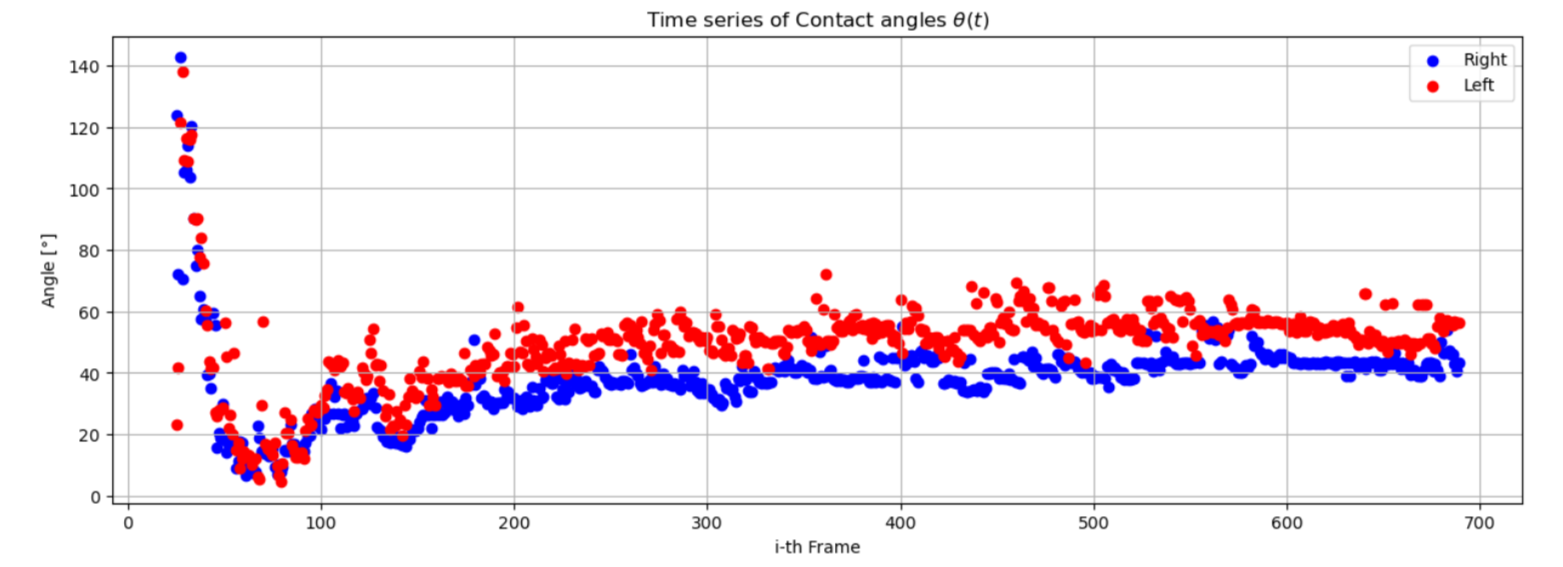 Simulation
Two-Phase Flow
Volume of Fluid
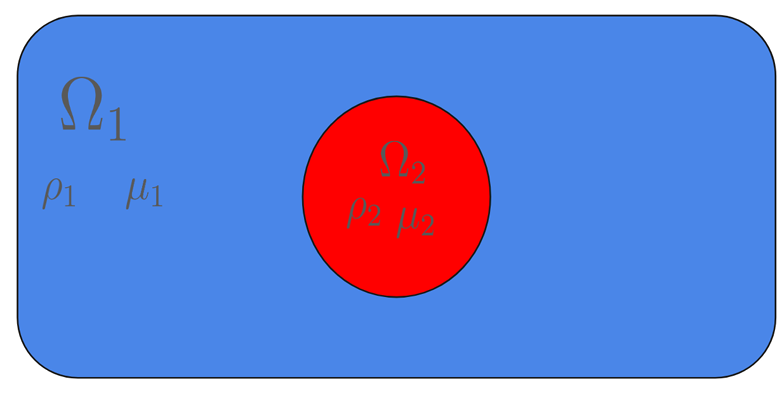 Volume of Fluid
Navier-Stokes
Eqn. 1
Eqn. 2
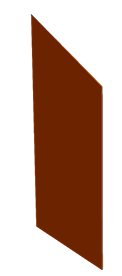 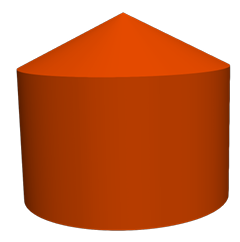 Simulation Setup
Narrow Wedge
Rotational Extrusion
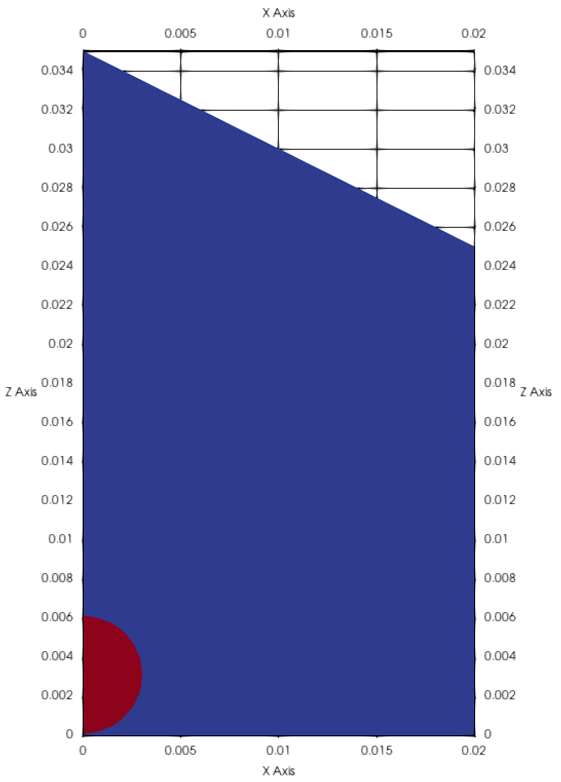 Constant Contact Angle
Conor’s previous simulations used a constant contact model in OpenFoam with an angle of 90˚.
This particular simulation is ran up to t = 0.07seconds as after this it becomes unphysical.  
BlockMesh of (600 1 900). Corresponds to the number of cubes in each direction so theres 600 cubes in the x directoon., 1 cube in the y direction and 900 cubes in the z direction. 
This took around 7 days for Conor to run on his laptop.
Maximum Spreading =0.0115m
Sonic HPC
Conor’s previous 3D simulations implemented a constant contact angle to save on computation time. The dynamic contact angle would take too long for his 8-core laptop. 
To help with the computation time this project allowed me to use the Sonic HPC cluster in UCD. 
Thus, we could submit the simulations to be run on the Sonic servers which meant that I could run simulations on up to 45 cores which greatly improved the run time.
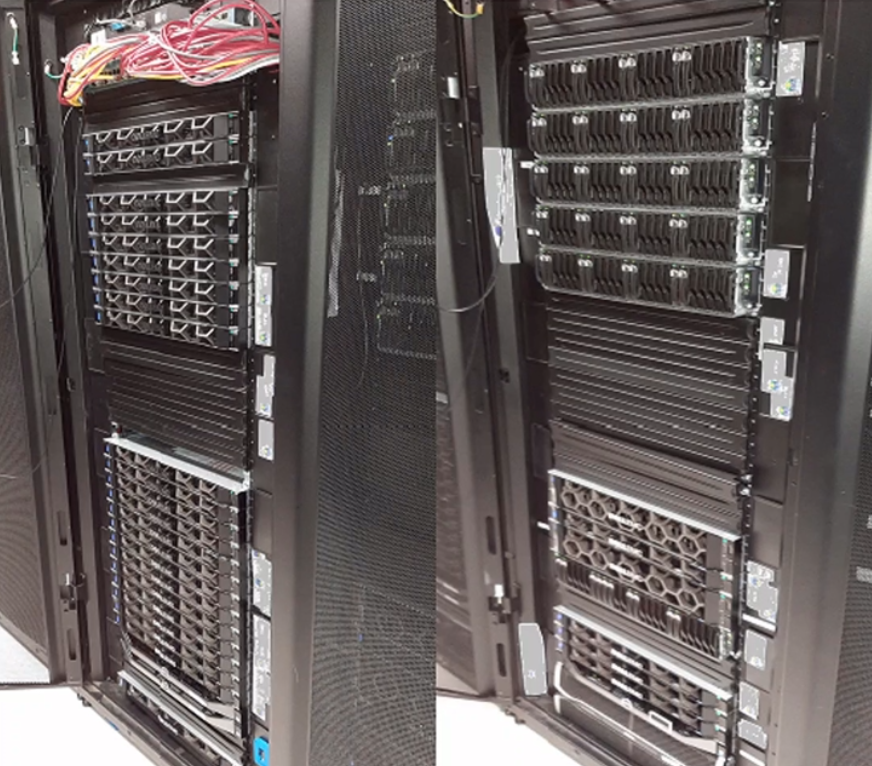 Sonic HPC Cluster
Dynamic Contact Angle
Dynamic Contact Angle
Maximum Spreading =0.014m
Dynamic Contact Angle
Maximum Spreading =0.0142m
Maximum Spreading =0.014m
Maximum Spreading
Experiment
Simulation
From the edge detection we can find the radius of the droplet on the python scale. We have previously approximated the droplet radius to be 0.003m







We can find the python scale for the maximum spread frame. 
Thus, we use the previous scaling to calculate the real-world measurement which is approximately 0.0018m
The maximum spreading of the simulations can also be found. 



Using the dynamic angle model brings the maximum spreading closer to the “true” value found from the experiment.
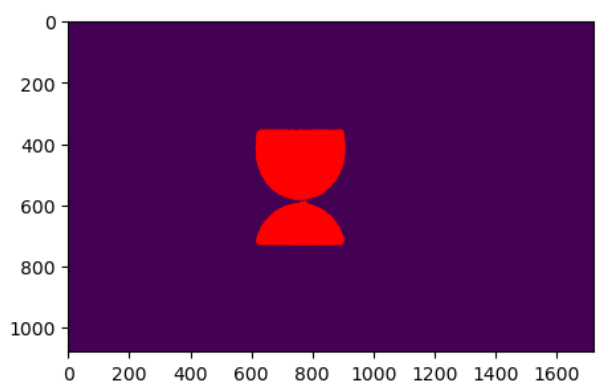 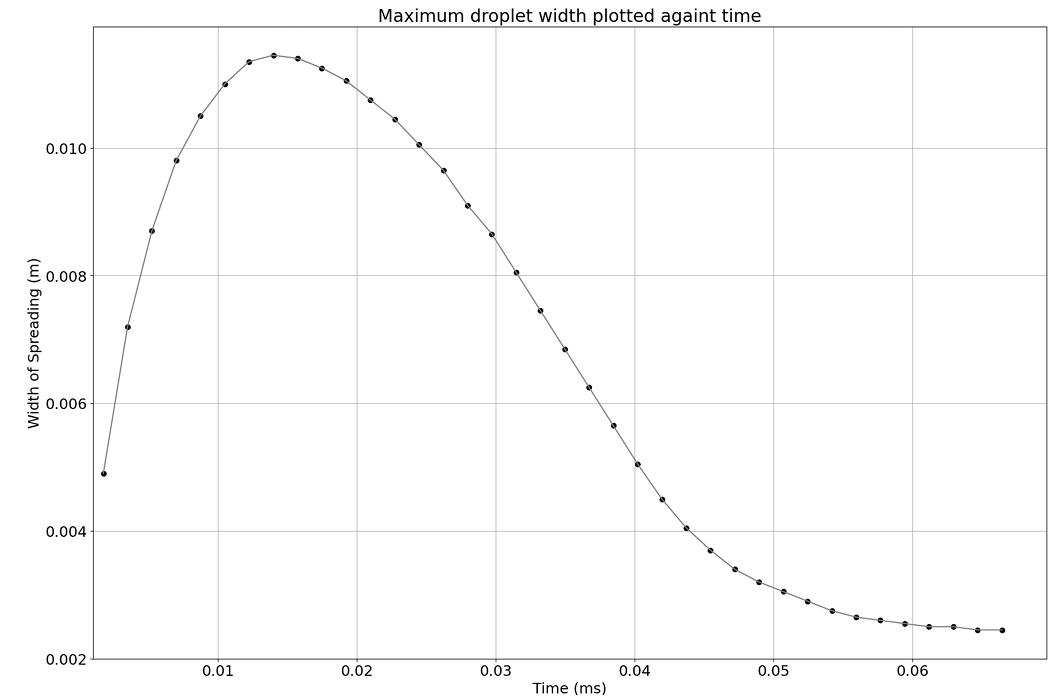 Conclusions
Summary of Results
What I have learned
I learned how to use OpenFoam through the linux terminal with Ubuntu. 
I became familiar with edge processing in Matlab which I had never seen before. 
I gained experience with the high-performance computer in UCD and I learned how to submit jobs and manage the submissions neatly.
We have accurately measured the contact angle varying over time in an experiment. 
The measured values have been added to the 3D simulation using the dynamic contact angle model in OpenFoam. 
We have shown the split up of the droplet due to a numerical error caused by the thinness of the water at this point. 
We have improved the maximum spreading value to be closer to what is seen in experiment.
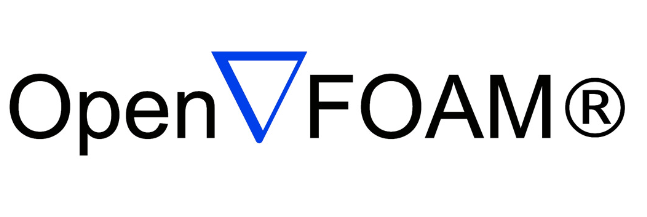 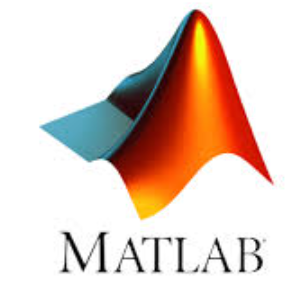 Main Point
We have built on previous work to improve the realism of the droplet impact simulation.
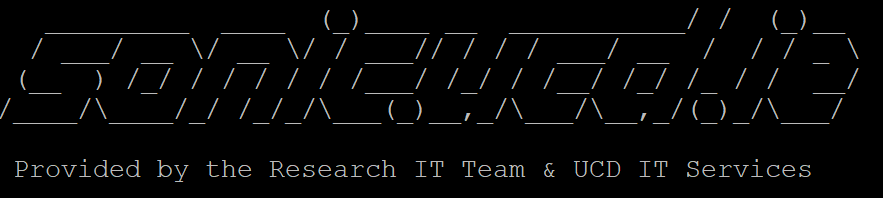 Further Research
The project has been left in a good place where another student could continue on from. The Sonic cluster will mean that future students will be able to run and test simulations quicker and easier. Some potential avenues for further research include:
Visualising the flow inside the droplet could lead to an improved understanding of the dynamics within the droplet. 
A dynamic meshing could be used to try to prevent the numerical error caused by the thin droplet surface. This could lead to an even more realistic model. 
A local mesh generation with a high resolution could be used on the area of the droplet where the numerical error occurs.
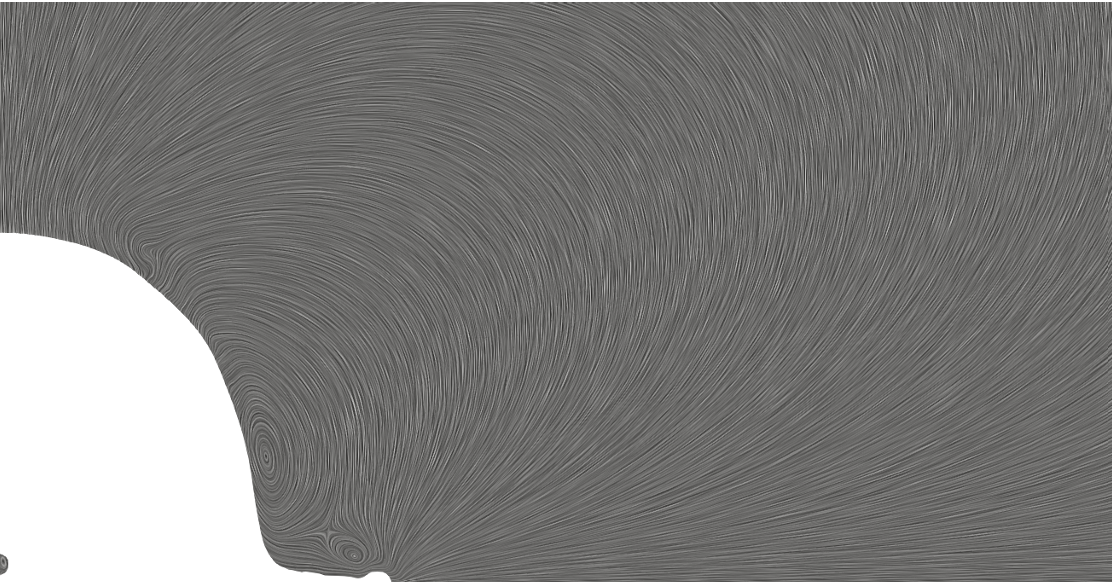 Flow Visualisation from Conor’s thesis
Thank you!
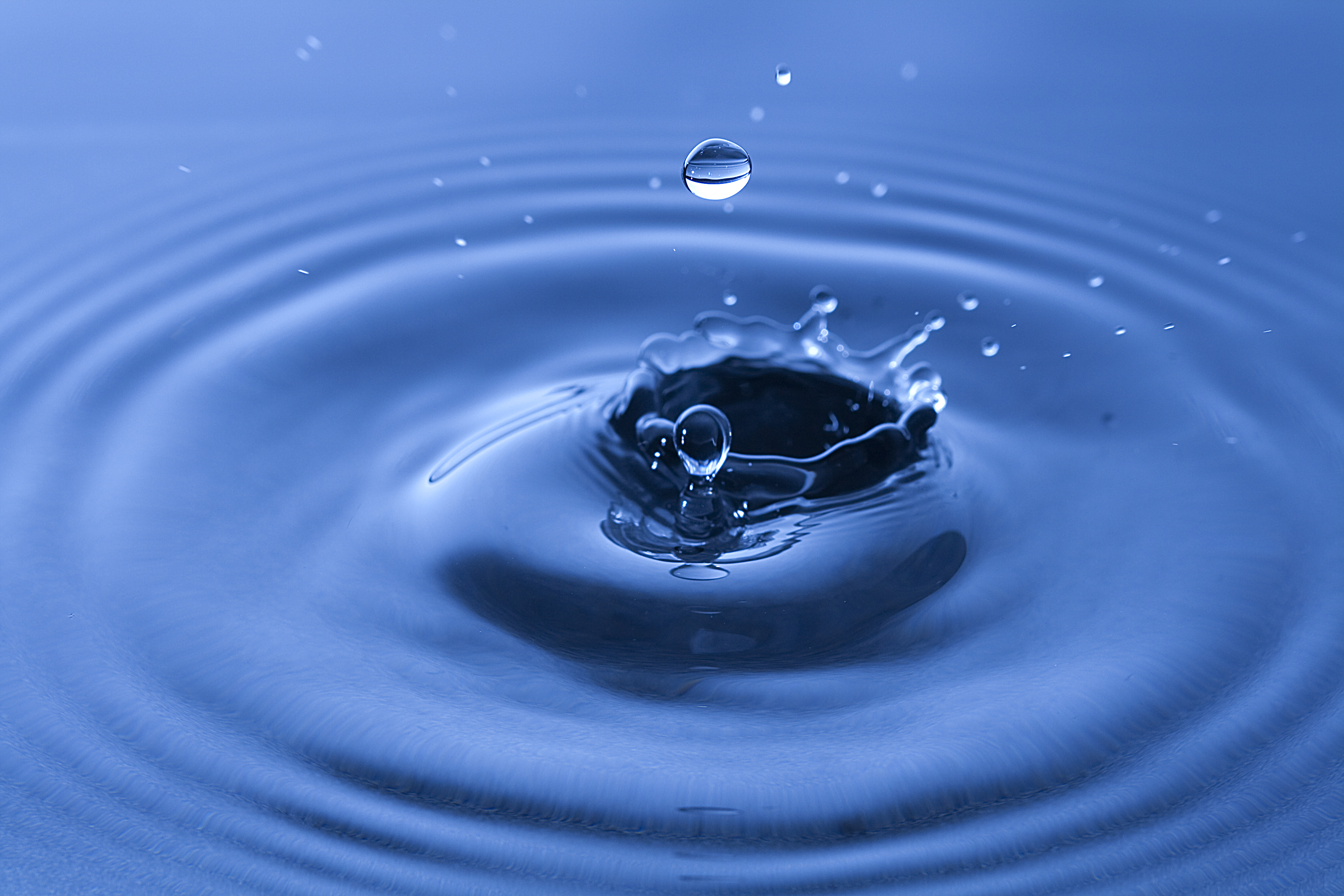 I hope you enjoyed my presentation.
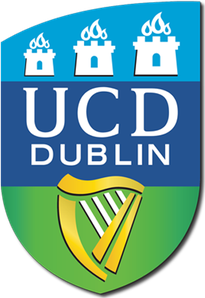